THE 5 RULES 
OF 
LAB SAFETY
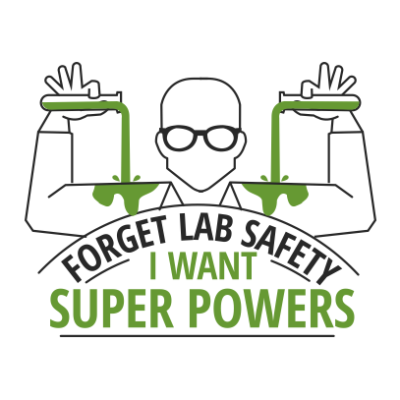 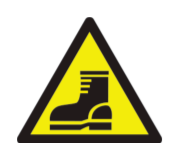 Rule #1: Dress for Lab
✔️ Do wear…
Closed-toe shoes
Long pants
--------------------------------------------------
✖️ Don’t wear…
Jewelry 
Lose hair
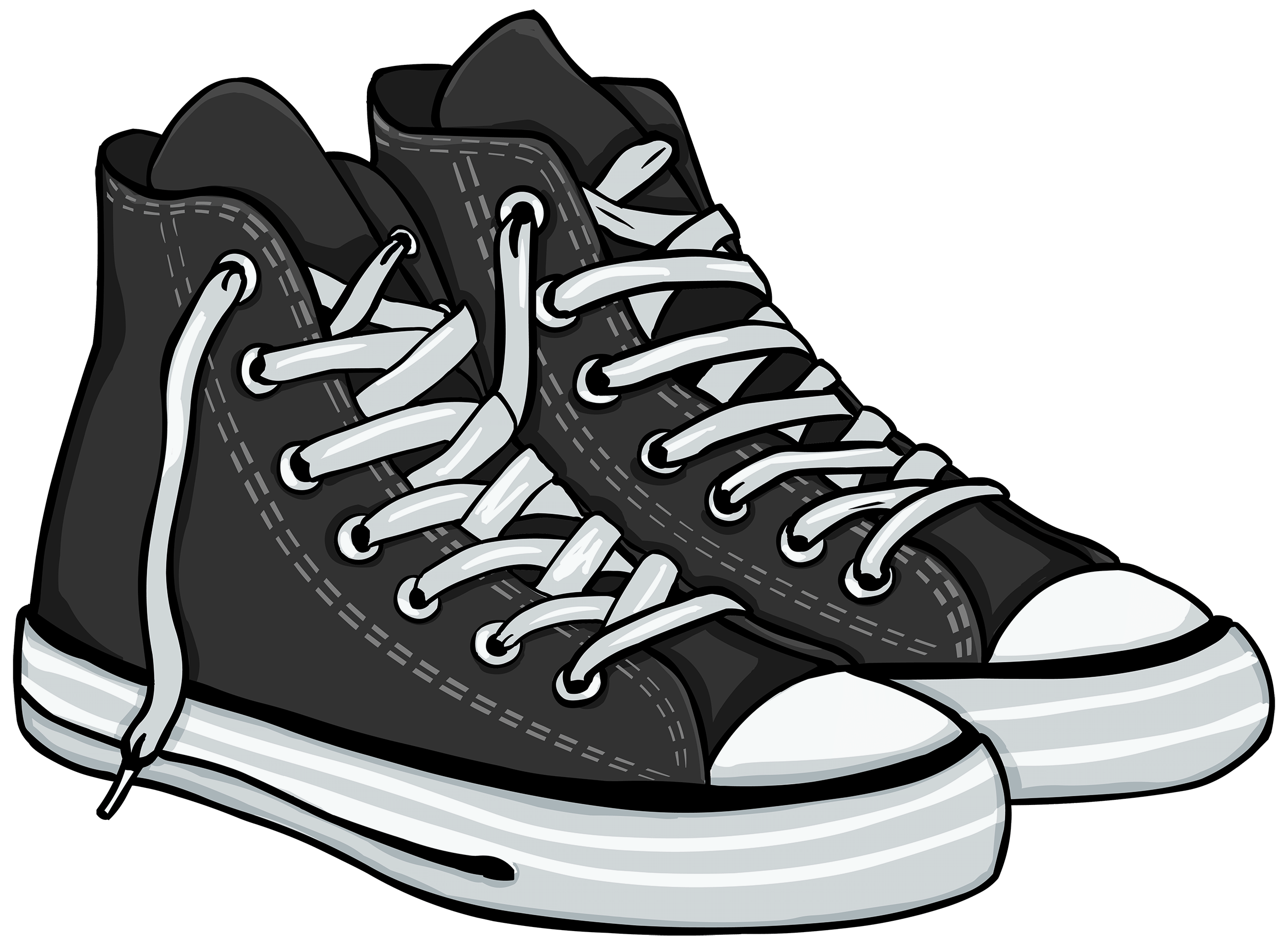 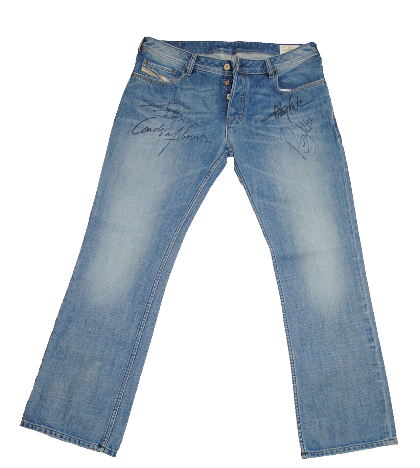 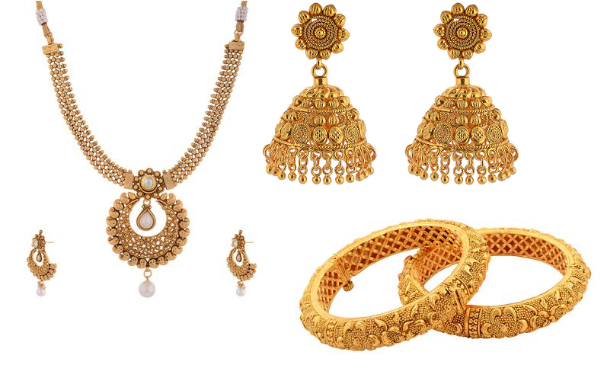 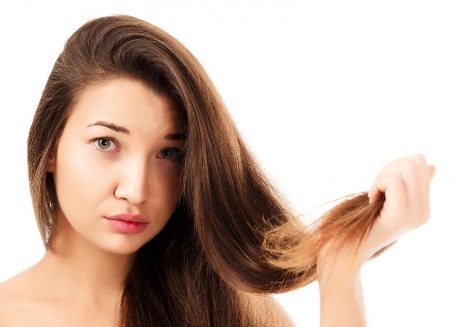 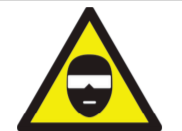 Rule #2: Personal Protective Equipment
✔️ For general lab work always wear…
Safety goggles
Gloves 
Apron (or lab coat)
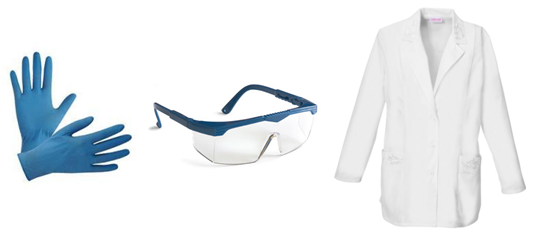 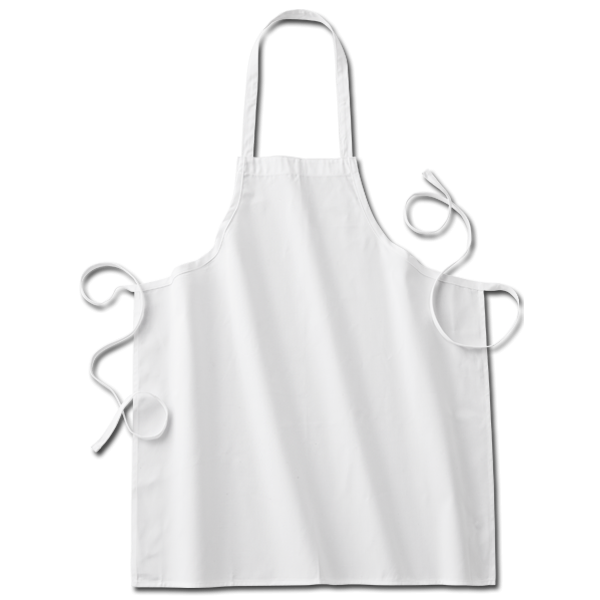 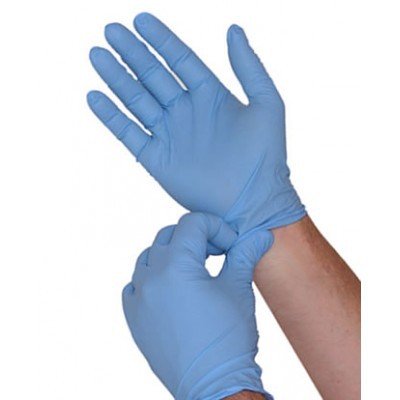 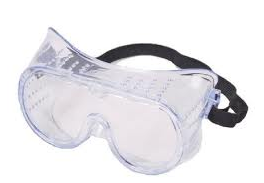 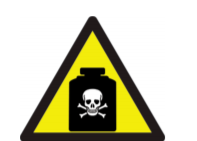 Rule #3: Chemical Safety
Each chemical in the lab must have a Safety Data Sheet (SDS) that describes its properties and potential hazards including:

Storage & handling
Expiration date
Fire hazard 
First aid
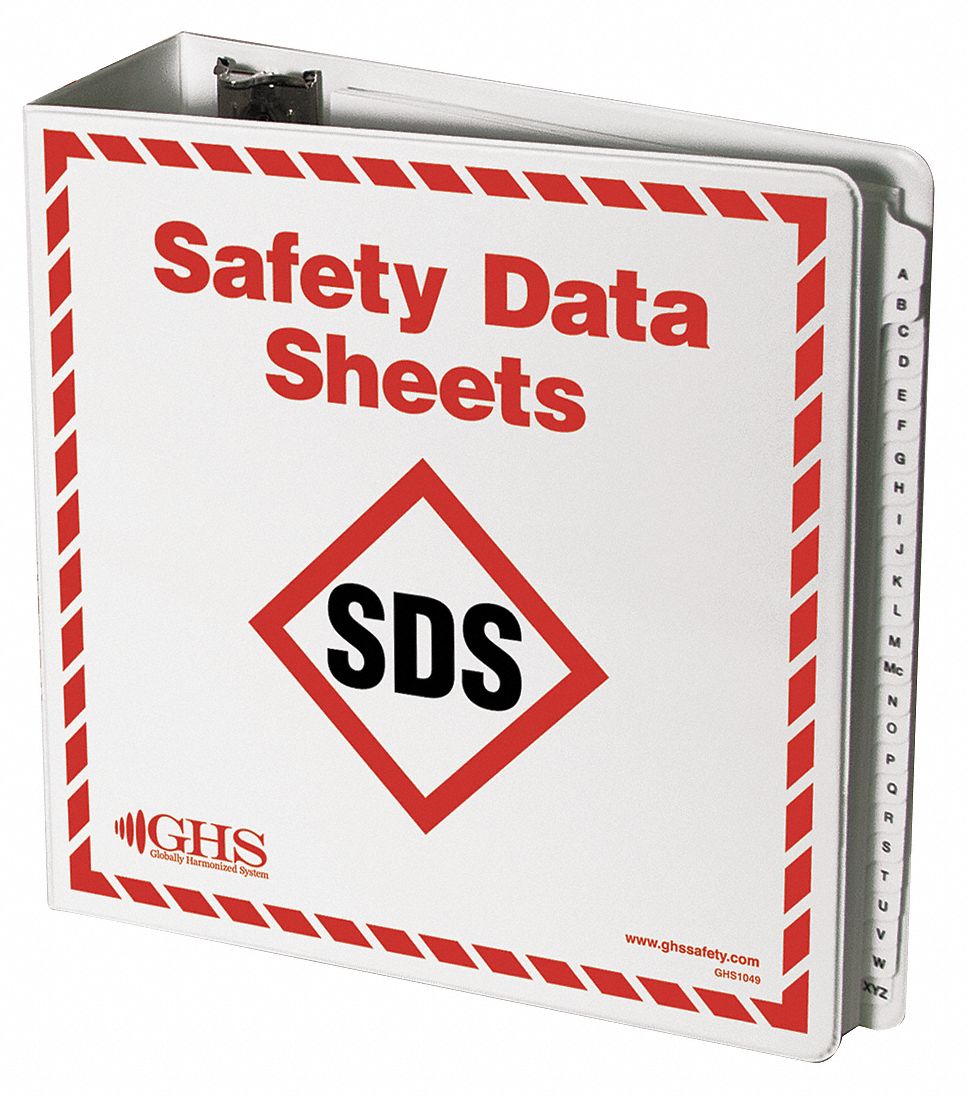 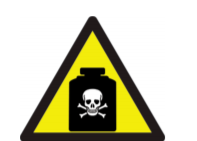 Rule #3: Chemical Safety Techniques
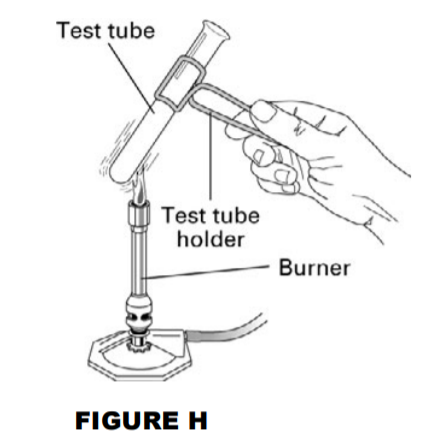 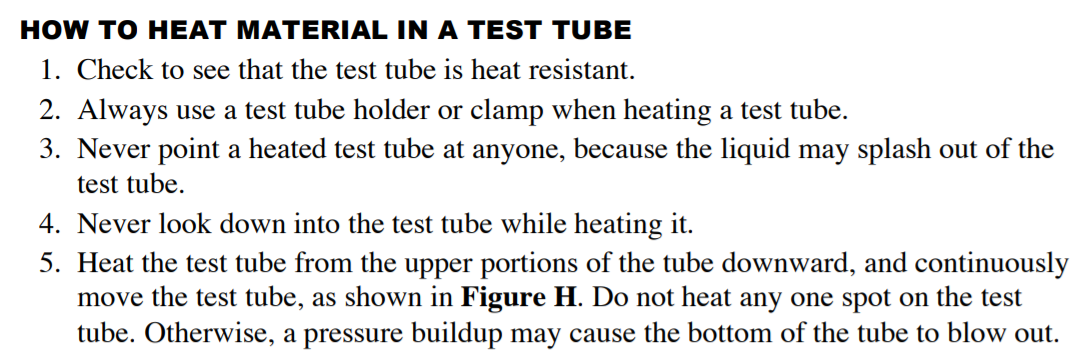 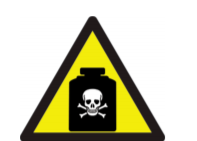 Rule #3: Chemical Safety Techniques Continued…
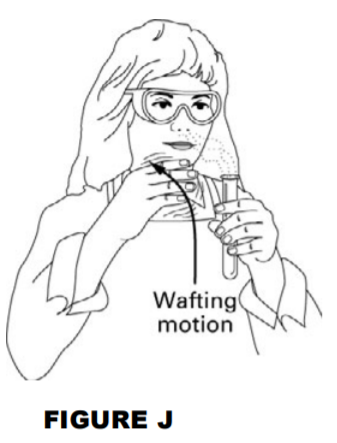 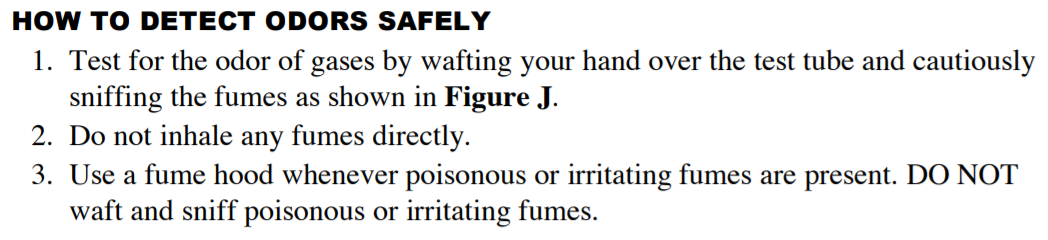 Wafting Motion: used to smell odors safely
Rule #3: Chemical Safety Techniques Continued…
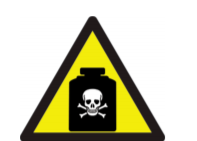 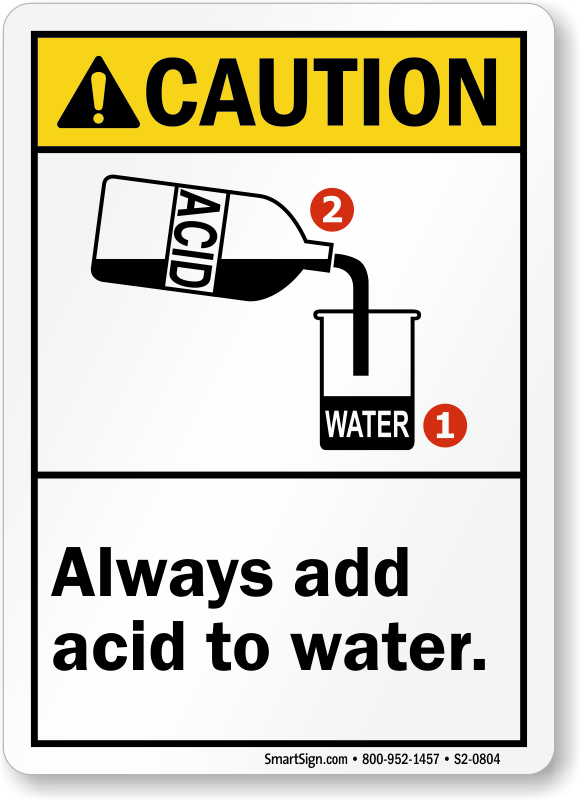 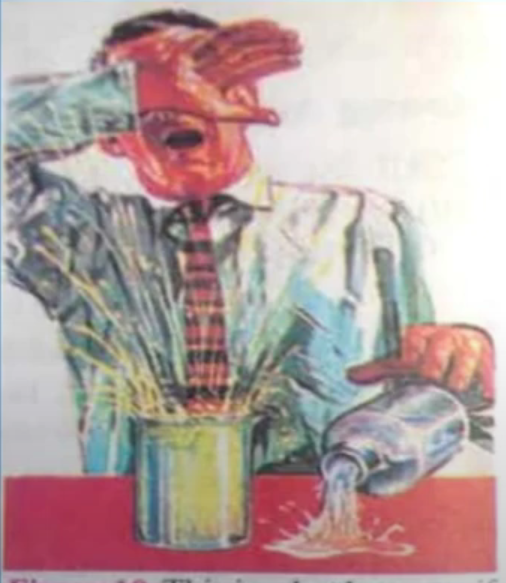 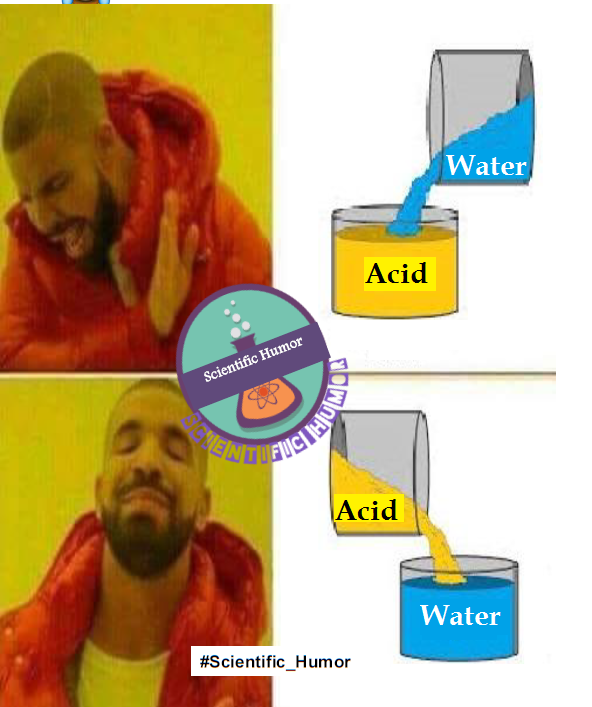 ✖️
✔️
✖️
✔️
This is what happens if water is added into a concentrated acid to dilute it. So, never pour water into an acid.
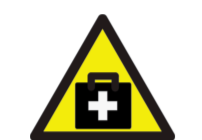 Rule #4: Safety Equipment
✔️ Always know the location of your safety equipment…
Safety shower
Eye wash station 
Fire blanket
First aid kit
Fire extinguisher
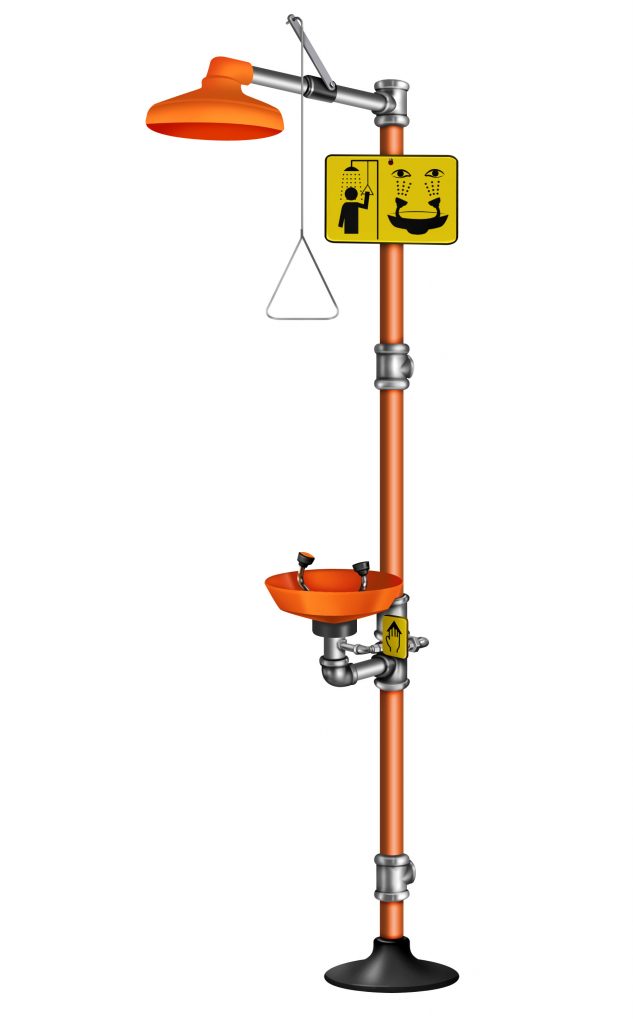 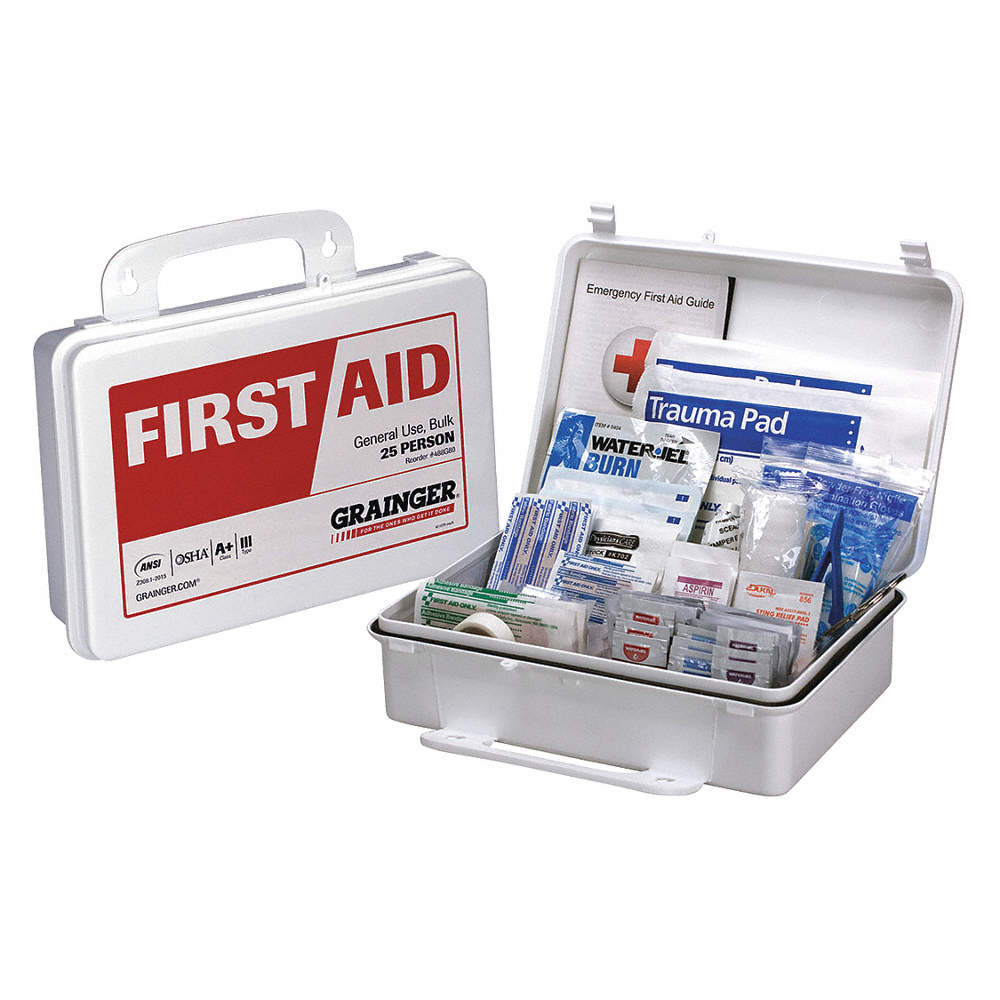 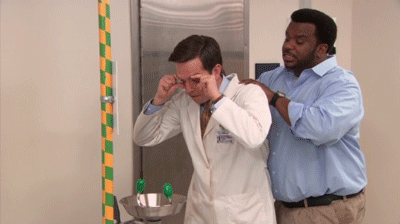 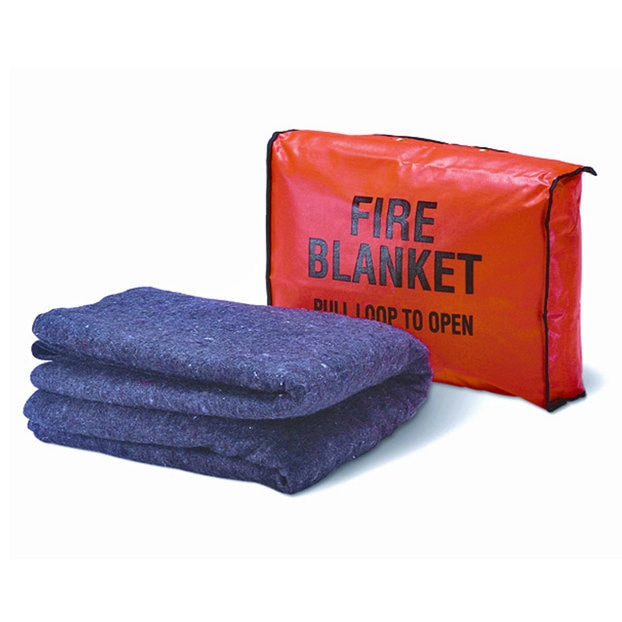 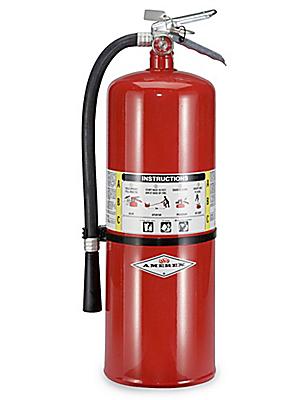 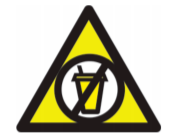 Rule #5: Lab Behavior
This rule may be the most important because it is all about LAB BEHAVIOR:


NO food or drink in the lab. ✖️
Practice good housekeeping. ✔️
NEVER work alone. ✖️